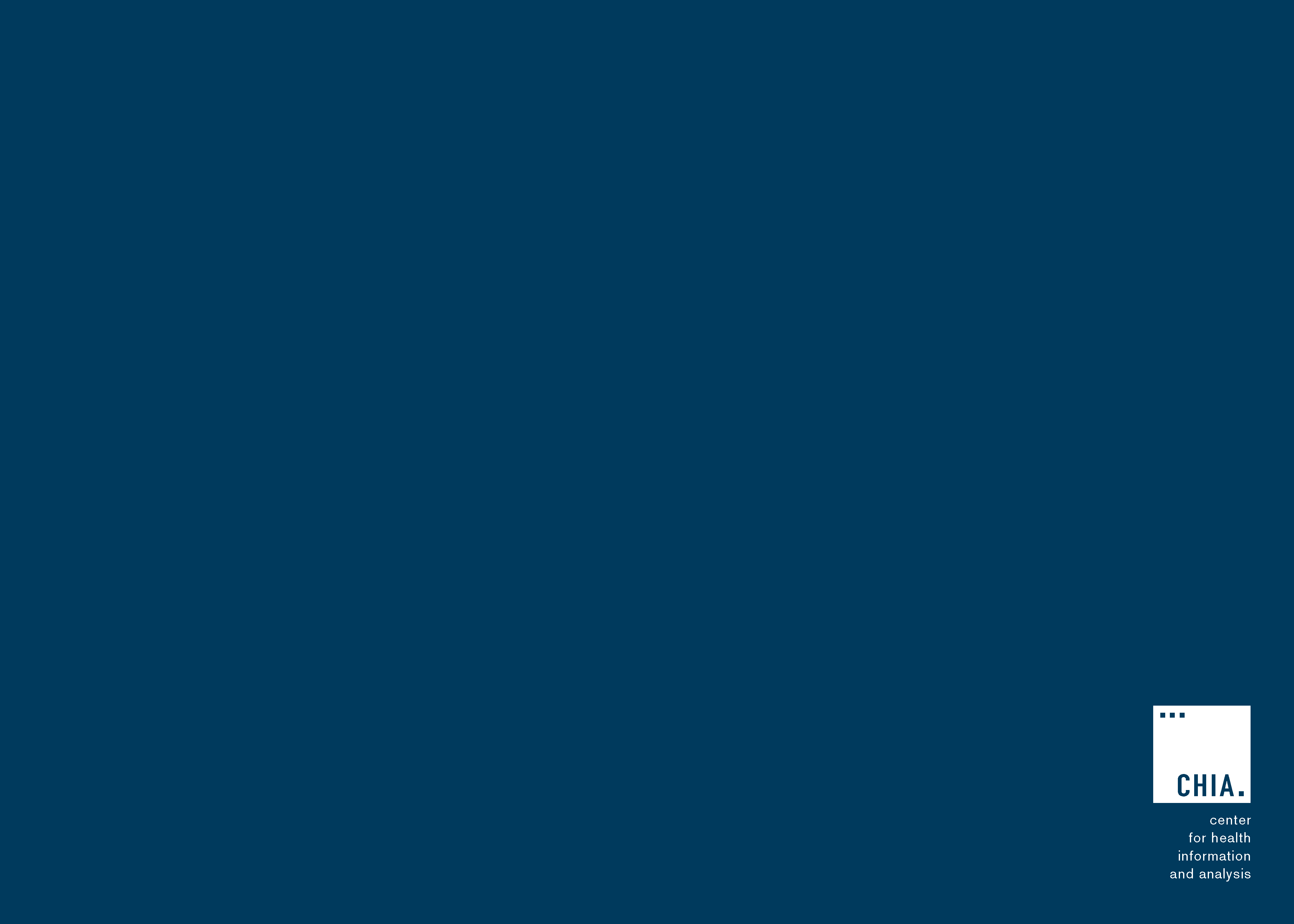 Massachusetts All-Payer Claims Database:Technical Assistance Group (TAG)
November 10, 2015
Agenda
Housekeeping


Enrollment Trends Update


Wrap Up
Housekeeping
Pharmacy Claims Versioning

Data Profile Reports
             http://www.chiamass.gov/individual-apcd-data-profile-reports/

ICD-10 Transition

Division of Insurance (DOI) Meetings
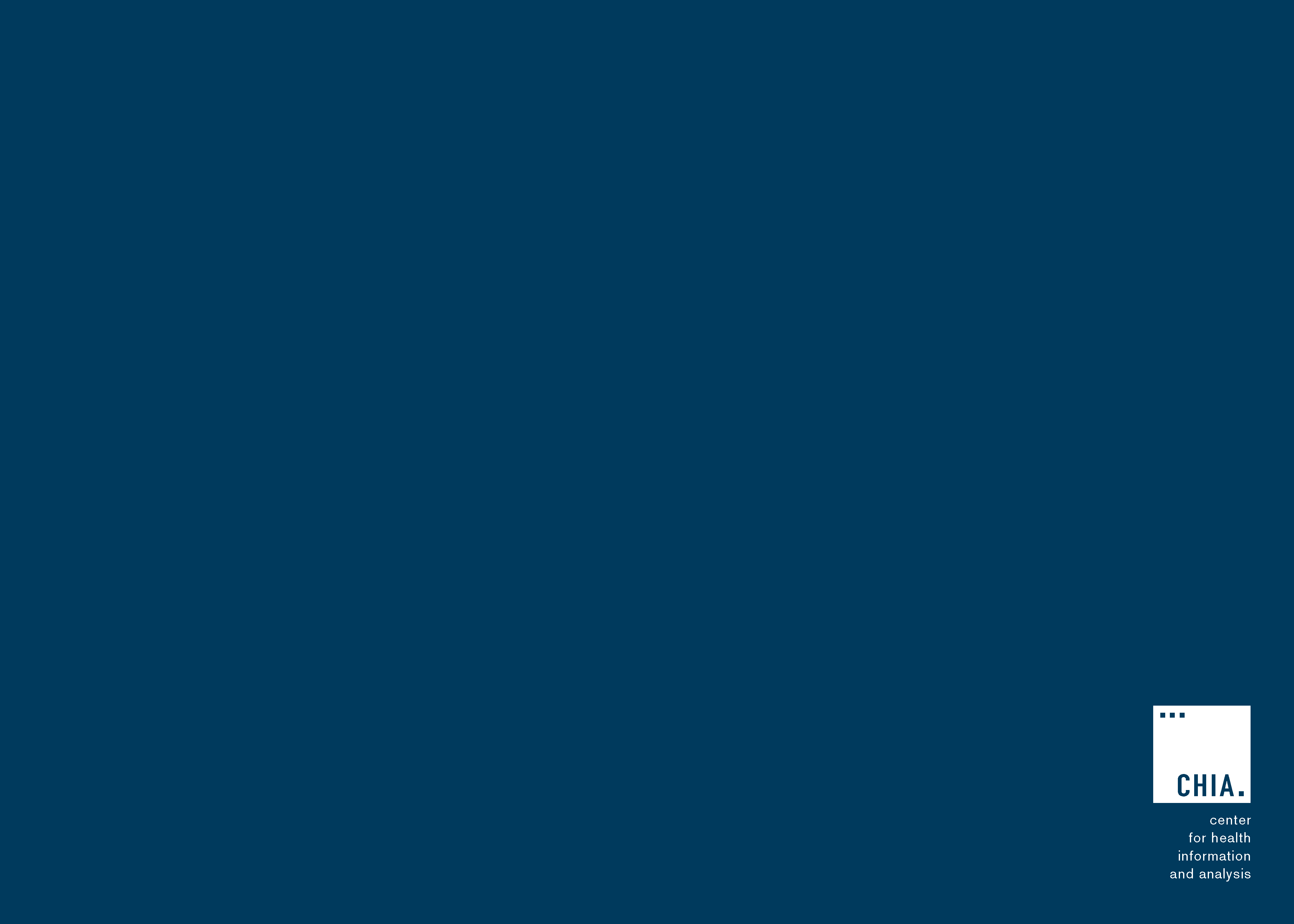 Enrollment Trends: Data Verification Update
Ashley Storms  |  Senior Health System Policy Analyst
November 10, 2015
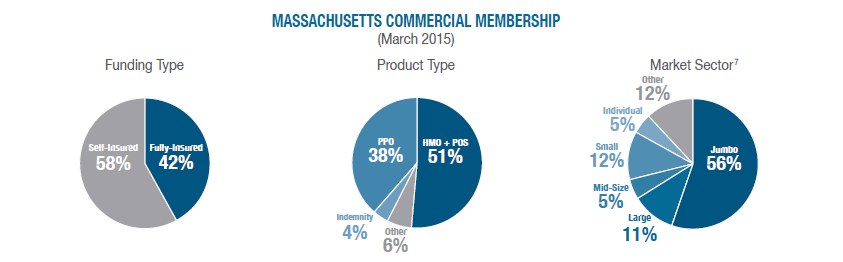 Enrollment Trends: Overview
Semi-annual reporting series capturing Massachusetts residents with primary, medical coverage
Sourced from MA APCD Member Eligibility (ME) file
Reporting quarterly enrollment in private and public insurance through September 2015
Next release date: January 2016
Enrollment Trends: Timeline
Enrollment Trends: Data Analysis
By Employer and Product Characteristics:
Funding type (fully- vs. self-insured)
Product type (e.g. HMO, PPO, Medicare Advantage)
Market sector (group size)

By Member Demographics:
Gender
Age group
County
Enrollment Trends: Payer Data Verification
In late November, each payer will receive a data verification Excel workbook containing:
Instructions and data verification checklist
“Flat file” with aggregated data extracted from payer’s own MA APCD submission
Pre-generated pivot tables set to report specifications and broken out by the fields to be verified
Enrollment Trends data specifications and report programming code used to extract payer-submitted MA APCD data for analysis
Enrollment Trends: Workbook Preview
Enrollment Trends: Payer Data Verification
Payers should review all data trends for general reasonableness; give closer review to most recent quarters (not previously verified) and newly included fields

Enrollment Trends staff available to answer questions and troubleshoot issues during bi-weekly calls or via email

Please return data checklist to liaison by December 21, 2015
Enrollment Trends: Resources
Questions or feedback 
may be directed to your CHIA liaison 
or to Ashley Storms at ashley.storms@state.ma.us
at any time.
Next month: CHIA’s Key Indicators Project; bringing MA APCD Medical Claims data “online” for analytic use
Next Meetings
December 8, 2015 @ 2:00 pm

January 12, 2016 @ 2:00 pm
Questions?